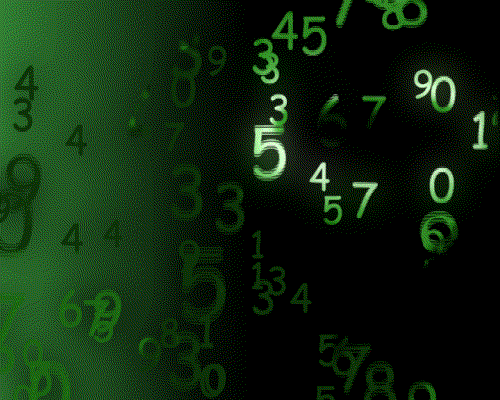 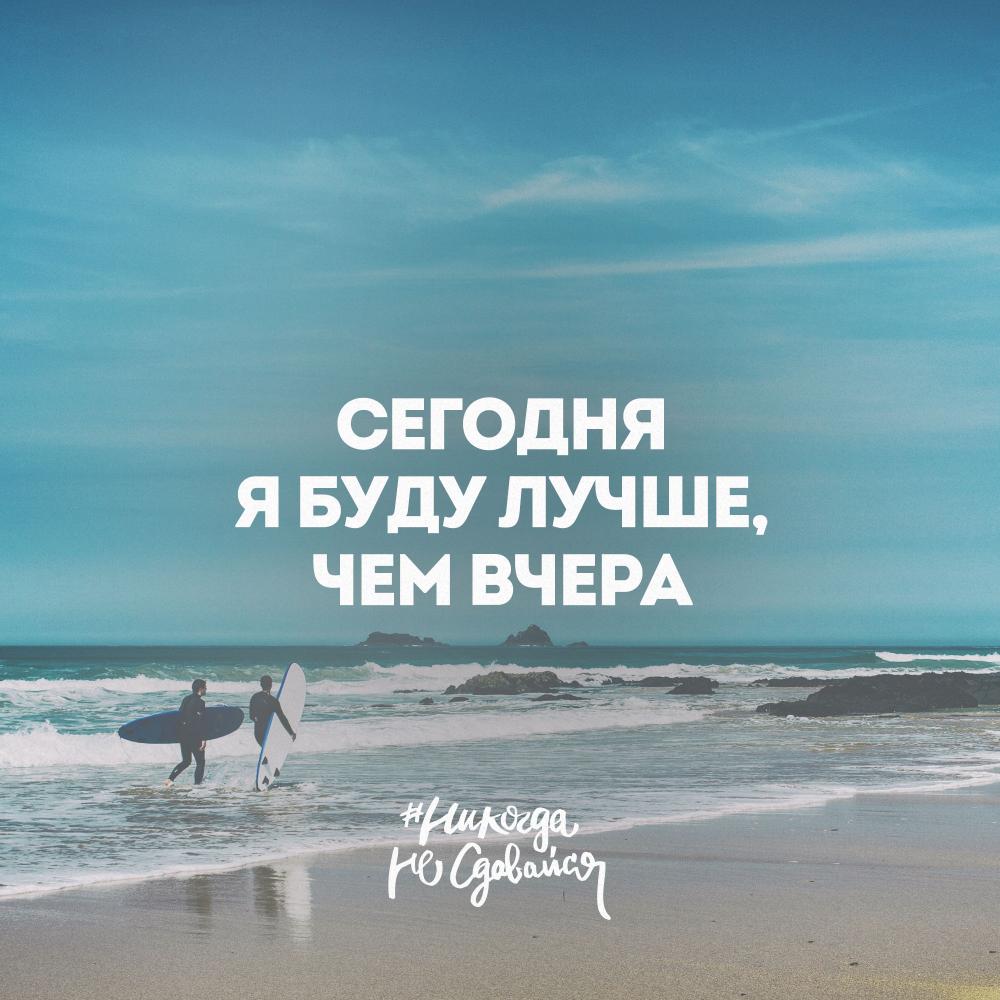 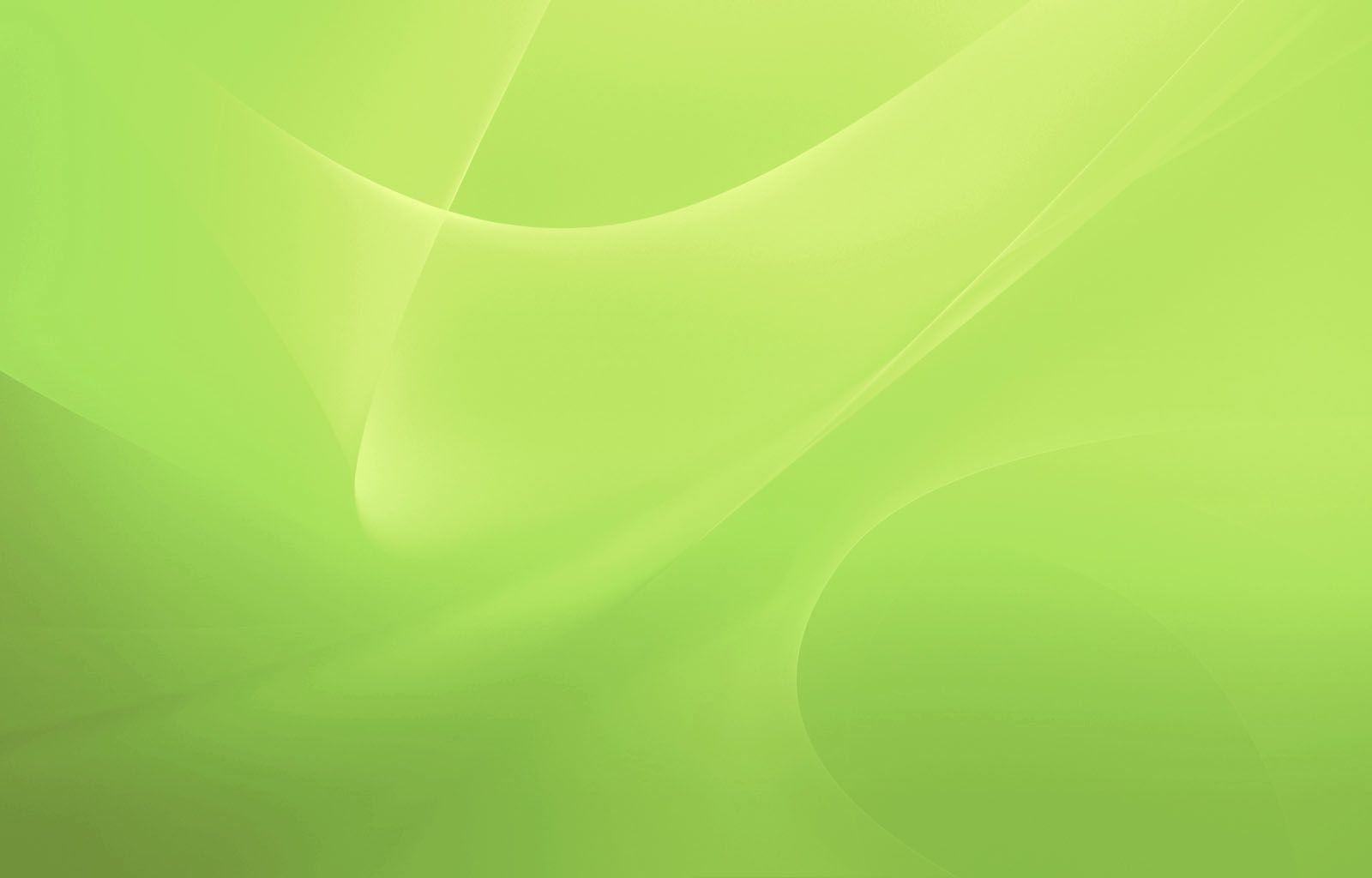 ЭТАЛОН 1 вариант  /НПС/                                      2 вариант     /СПС/5∙2=10                                       10:5=24∙5= 20                                      20:4=55∙9= 45                                      45:5=95∙3=  15                                     15:5=38∙5=  40                                     40:5=86∙5= 30                                      30:5=610∙5=50                                     50:5=101∙5= 5                                        5:1=5       2∙5=10                                       10:2=55∙7= 35                                      35:5=7
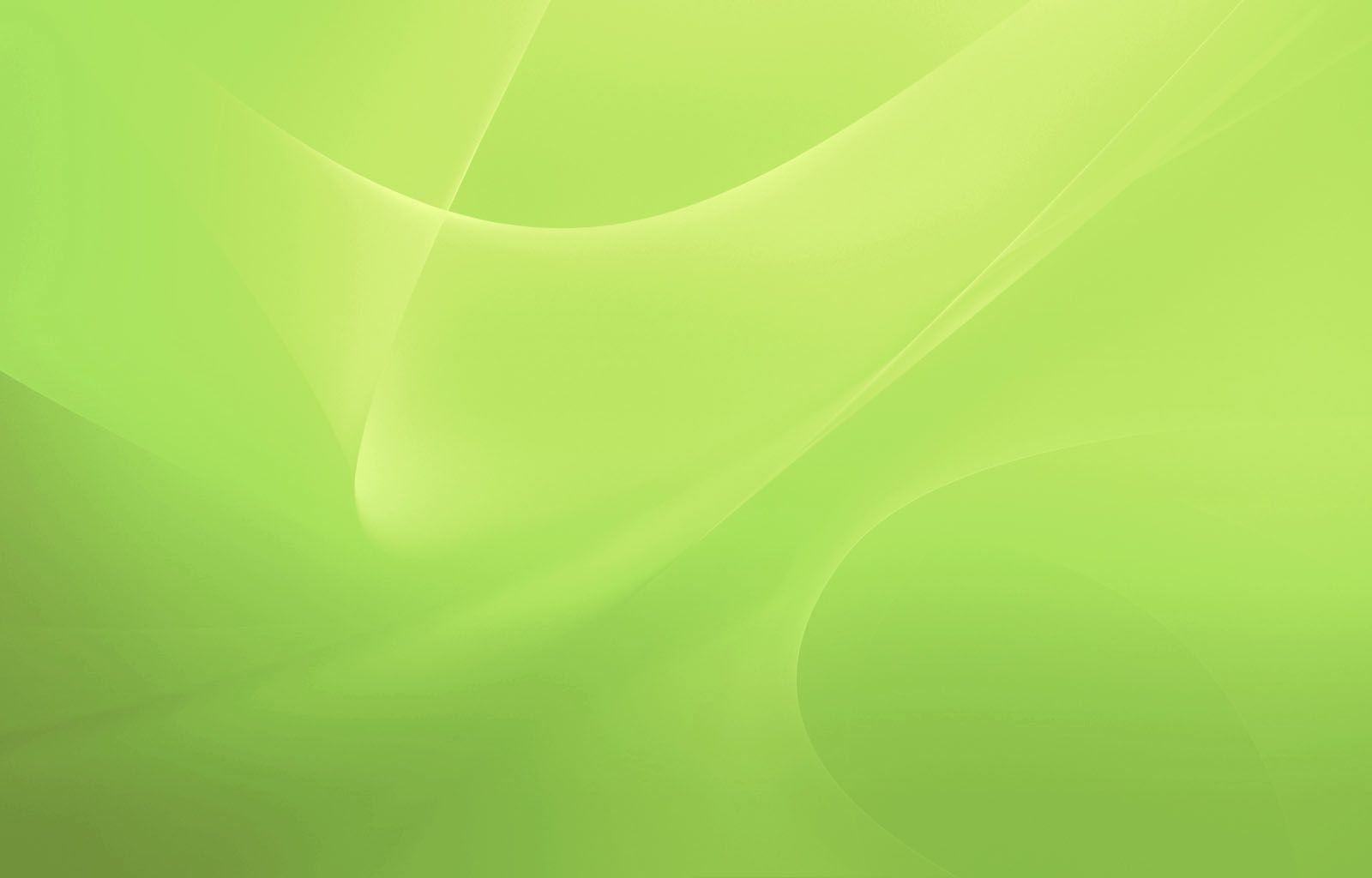 Критерии оценивания: 1.    9-10 –«5»2.    7-8 – «4»3.    4-6 – «3»         4.    менее 4 – «2»
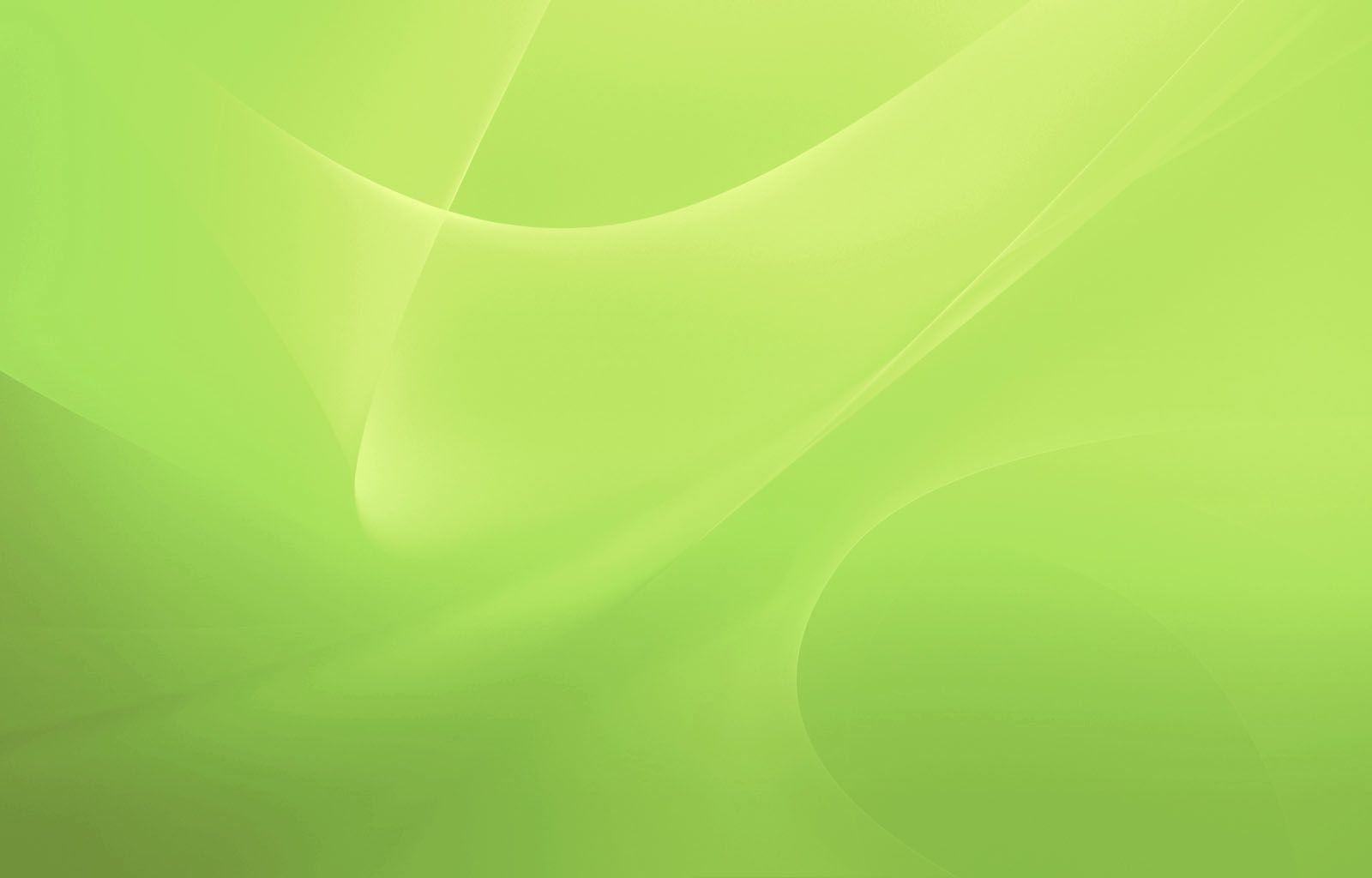 на?˃  -              во ? ˃: на?˂  -              во? ˂ :
Разностное сравнение
Кратное  сравнение
ЗАПОМНИ!
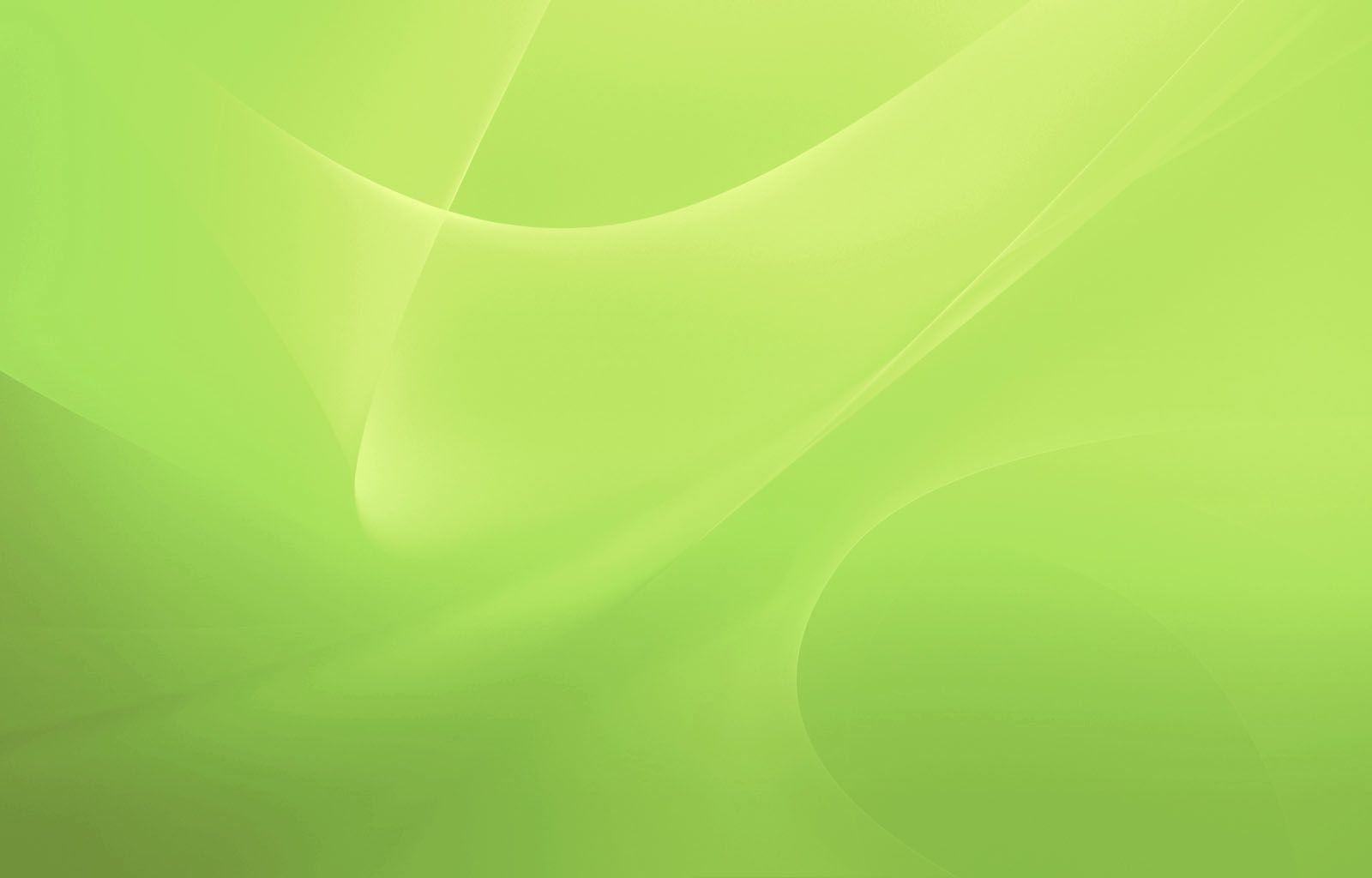 Бабушка посадила весной 8 кг. картофеля, а осенью собрала 40 кг.Во сколько раз больше она собрала картофеля, чем посадила?
На сколько больше картофеля она собрала, чем посадила?
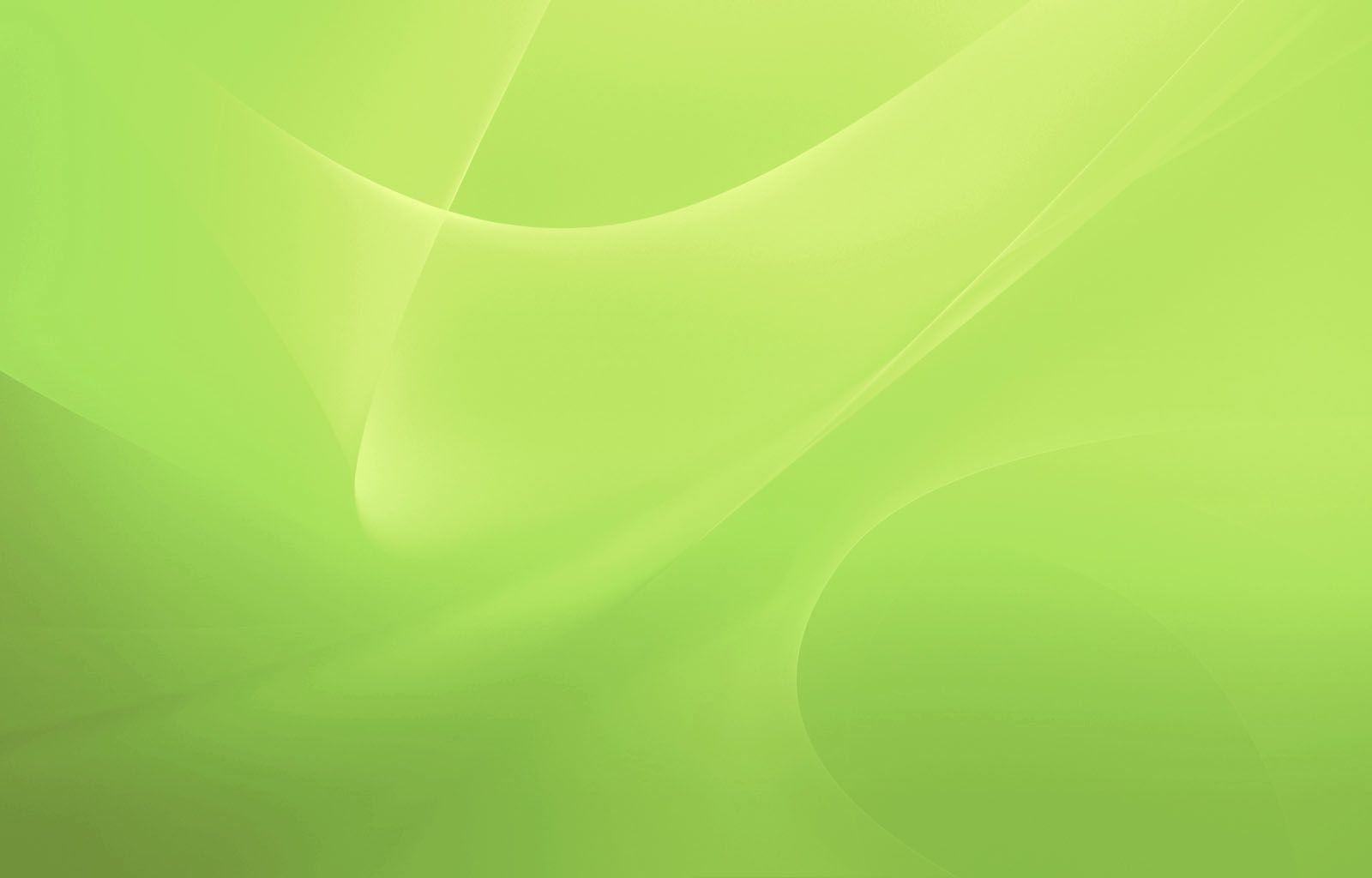 Вариант 1Вера сорвала 15 морковок и 3 огурца. Во сколько раз больше морковок сорвала Вера?
15 : 3 = 5 /раз/ - больше морковок

             Ответ: в 5 раз
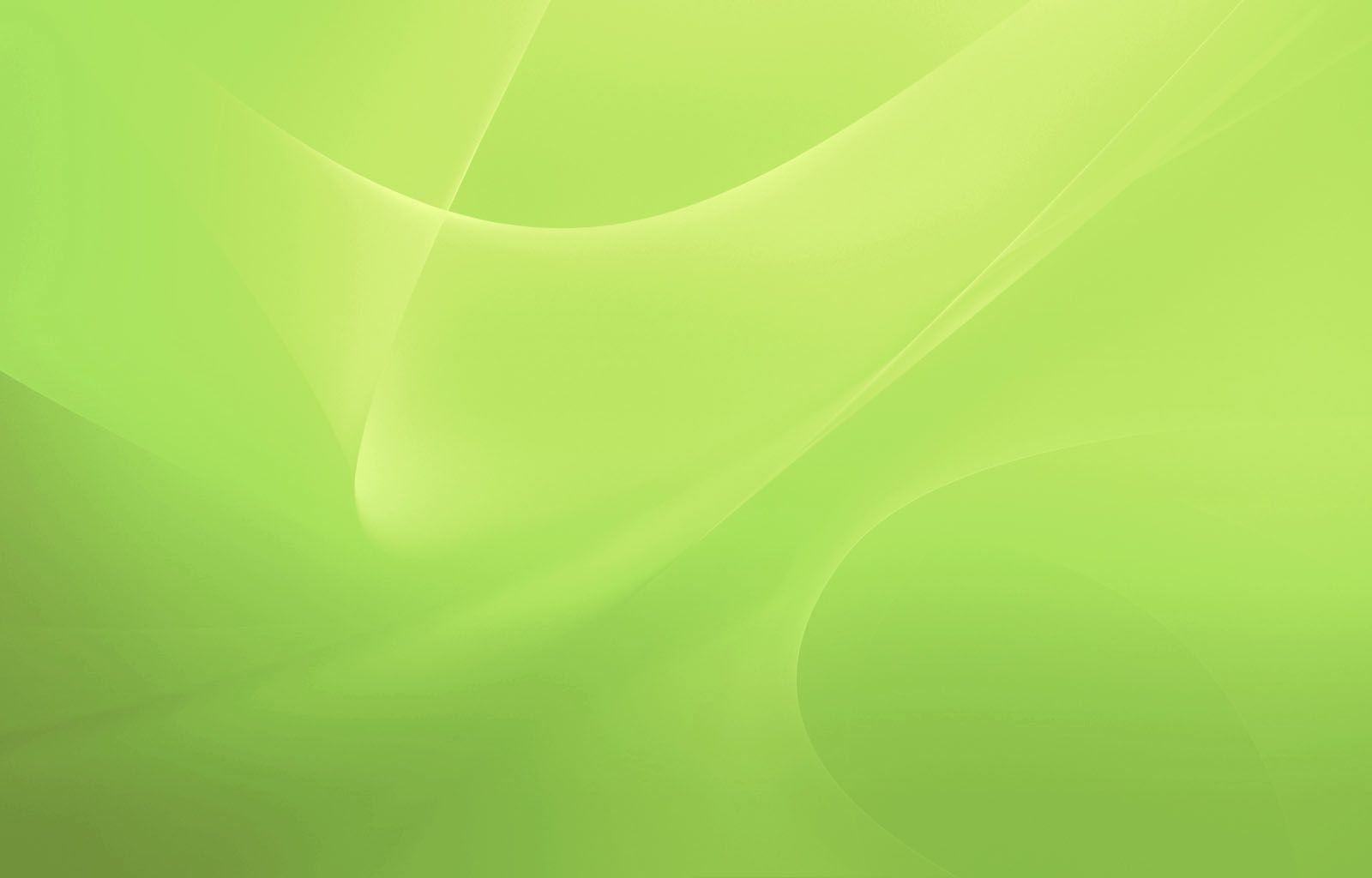 Вариант 2Рома  нашёл 12 грибов, а Антон - 10 грибов. На сколько больше грибов нашел Рома, чем Антон?
12 – 10 = 2 /г/ -больше нашёл Антон

                 Ответ: на 2 гриба больше
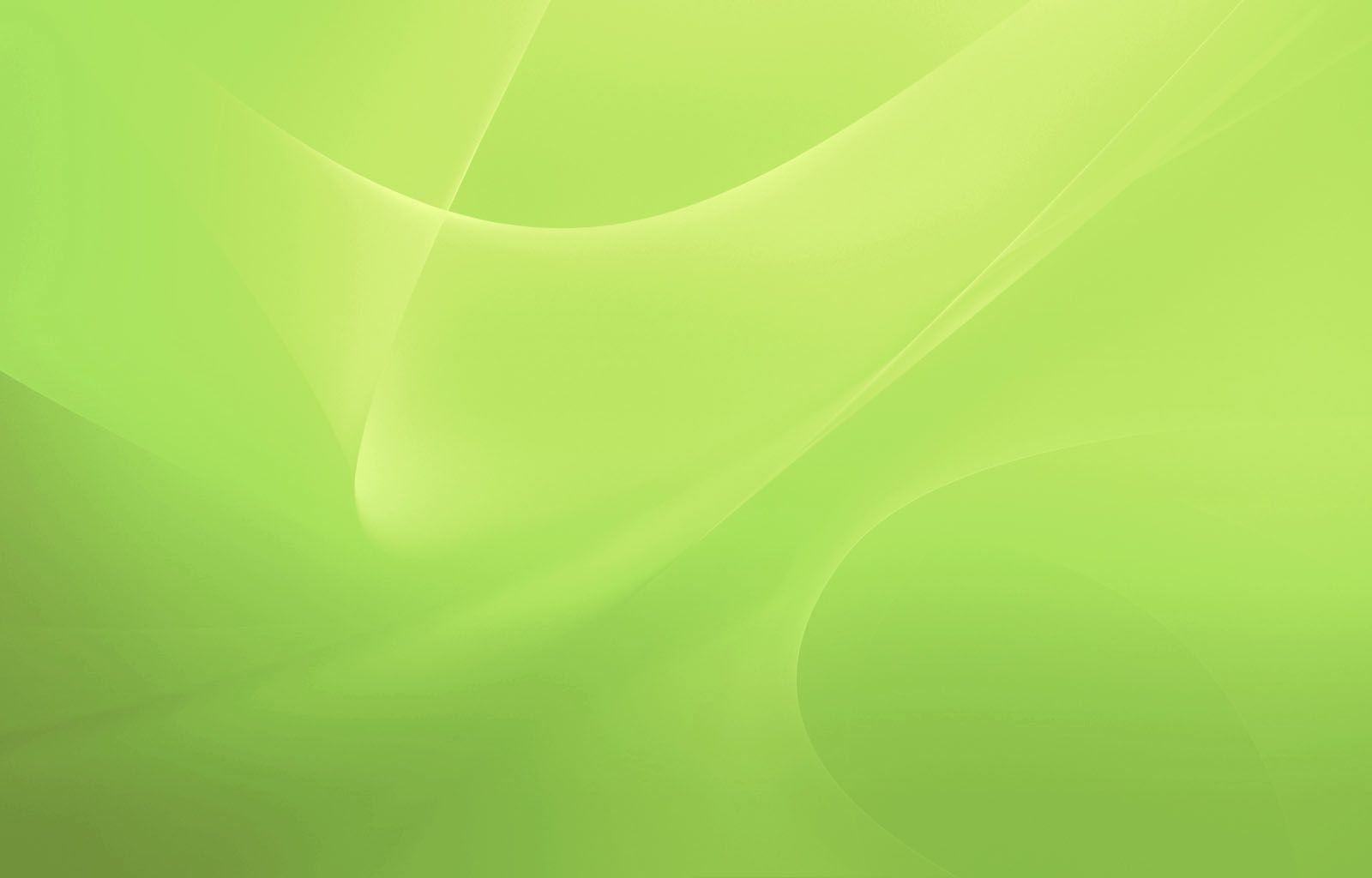 Вариант 3Мама испекла 2 торта и 14 пирожных. Во сколько раз больше пирожных, чем тортов, испекла мама?
14 : 2 = 7 /раз/ - больше тортов

              Ответ: в 7 раз больше
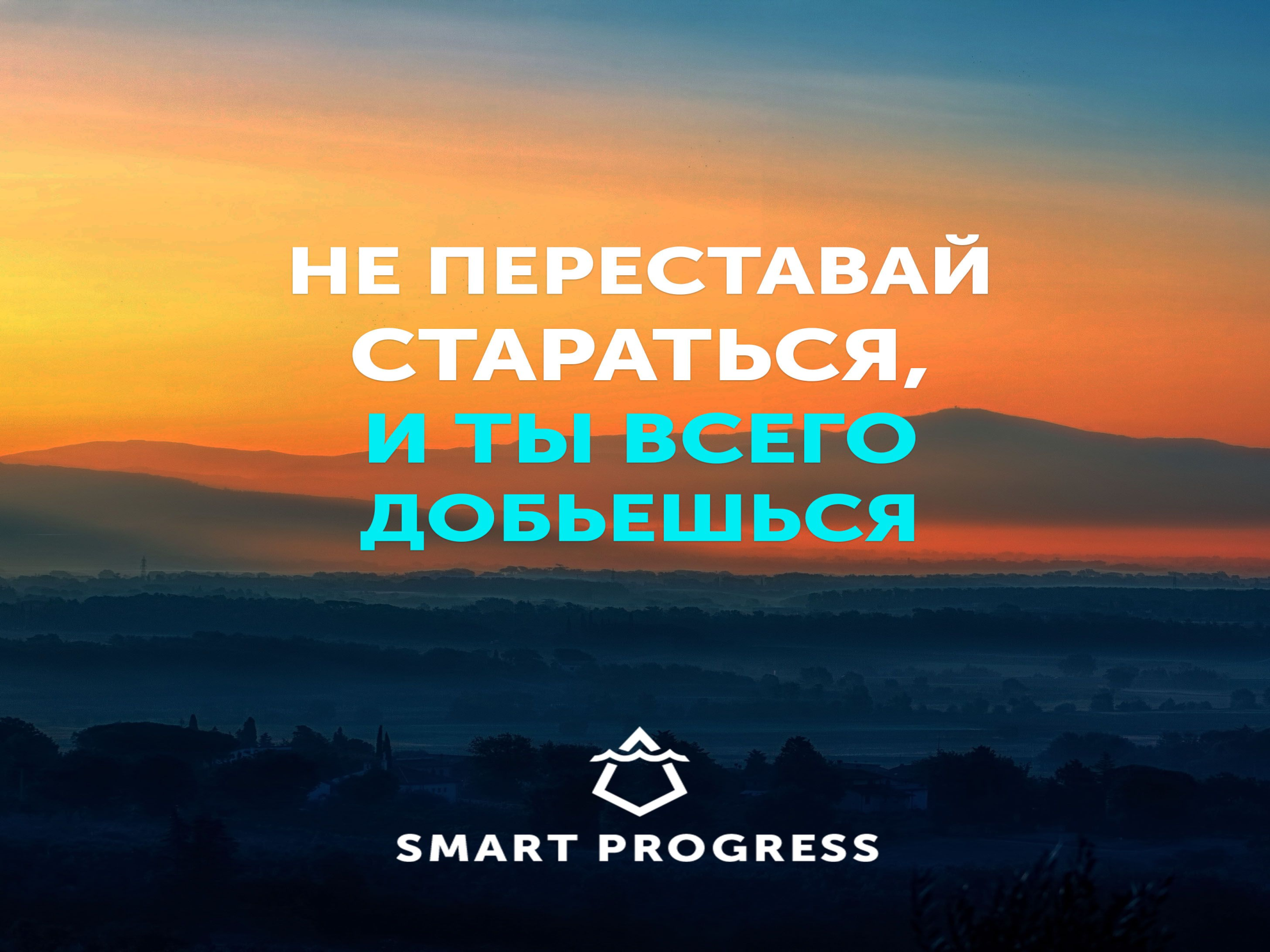 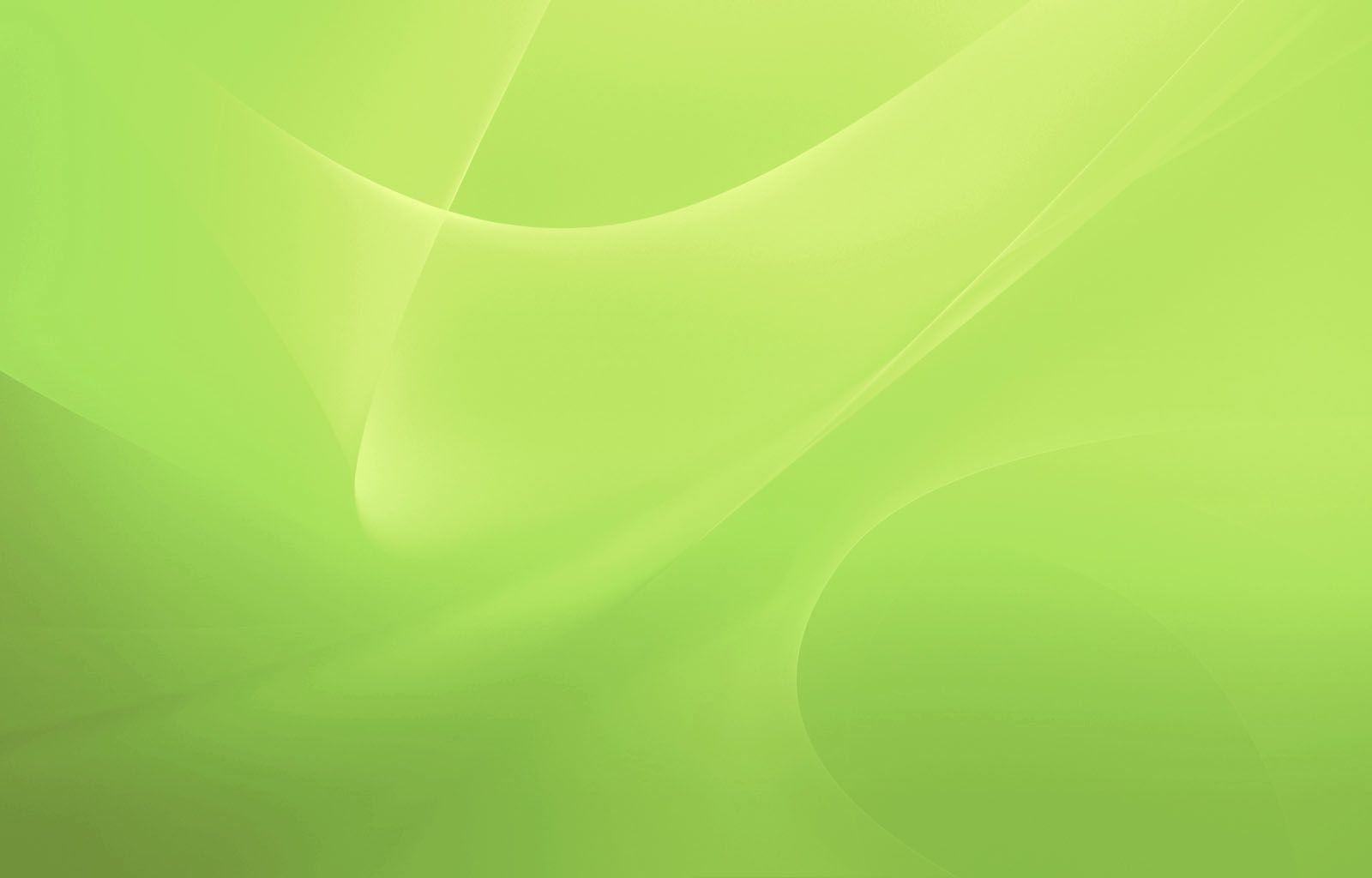 Лотерейный билетВ первой вазе 29 тюльпанов, а во второй 7 тюльпанов. На сколько тюльпанов меньше во второй вазе, чем в первой? В одной группе 20 человек, в другой 5 человек. Во сколько раз меньше человек во второй группе, чем в первой? Мальчики сделали 15 флажков, а девочки 5 флажков. Во сколько раз больше флажков сделали мальчики, чем девочки? Один мальчик поймал 29 раков, а другой 14. На сколько раков первый мальчик поймал больше, чем второй?
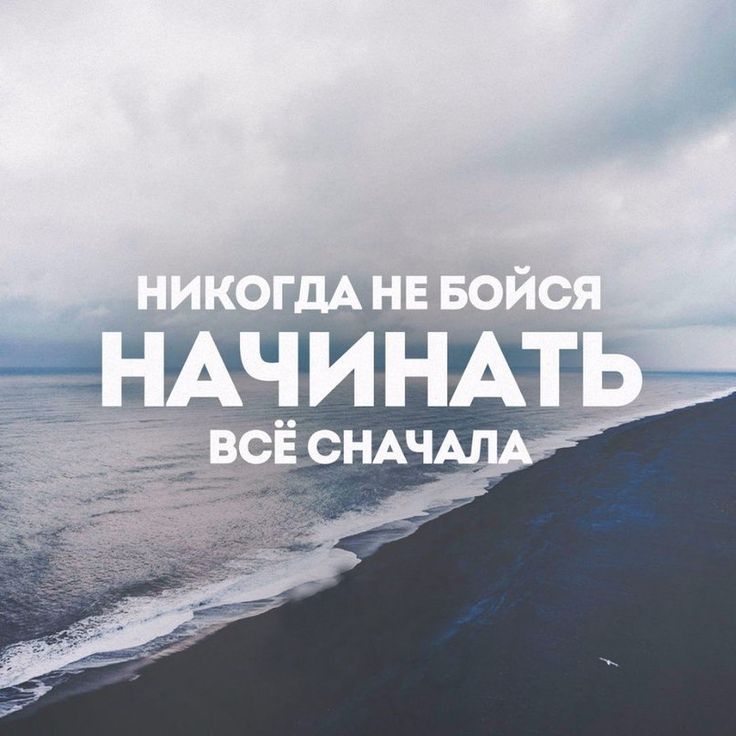